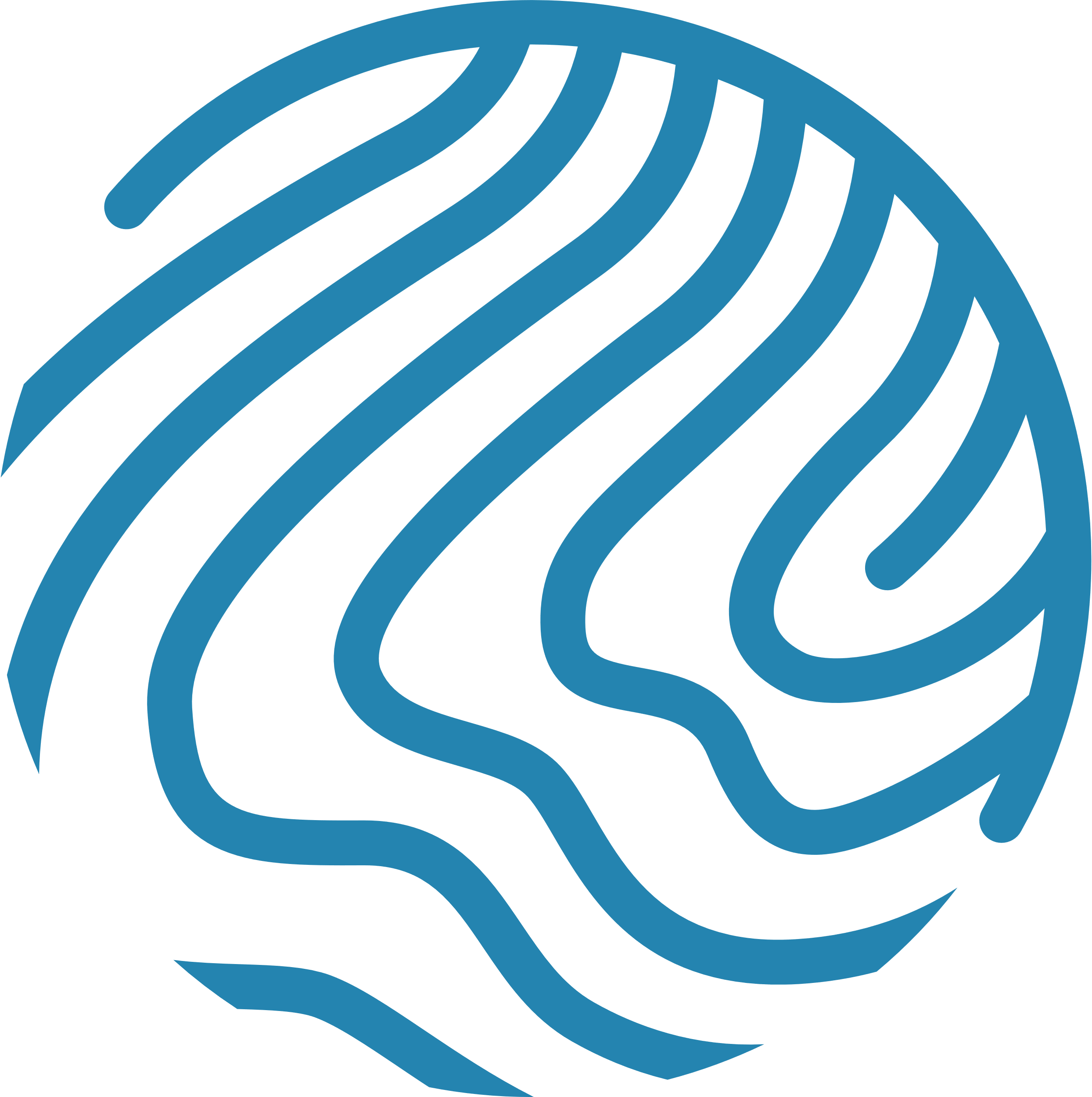 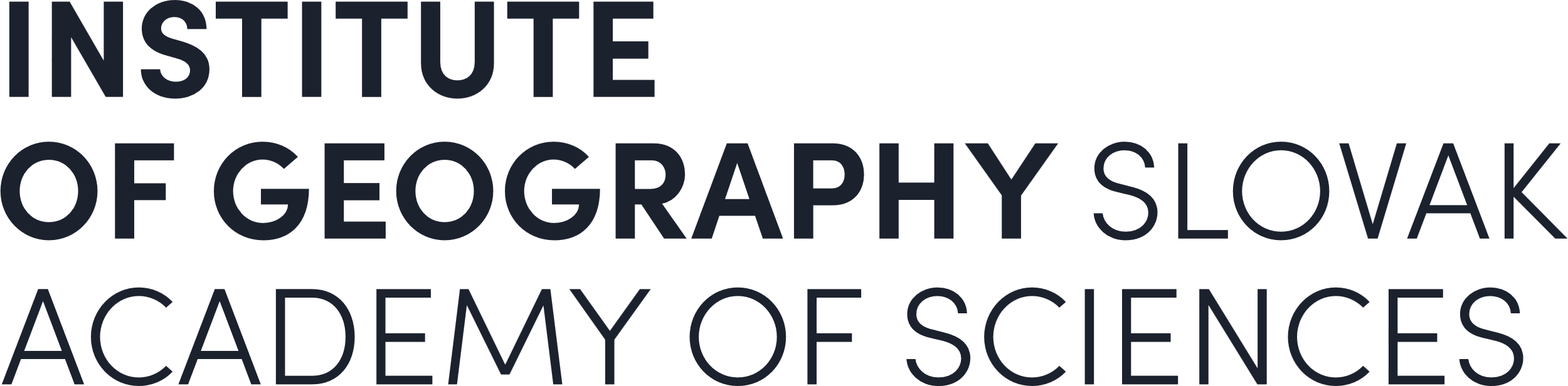 THE IMPACT OF LAND CONSOLIDATION ON THE CHANGE OF LAND COVER IN SELECTED CADASTRAL DISTRICTS
Monika Kopecká
Daniel Szatmári
Kateryna Polyvach
Tomáš Goga
PRESENTATION OVERVIEW
Introduction – background information about land consolidation
Research objective
Data and methodology
Study areas
Results
Conclusion
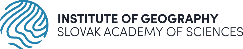 GeoKARTO 2024,  Stará Lesná, September  5 – 6,  2024
2
INTRODUCTION
Slovakia – country with extremely scattered ownership
9.6 million plots
average area 0,45 ha
often 12 – 15 owners
98 million ownership relations
Compared to much larger Czech Republic – 10 millions ownership relations
Land consolidation – fundamental way to improve land efficiency, restructure rural space and revitalize rural economic
Process associated with a series of investment operations to improve functioning farms and the quality of live of the local community
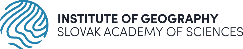 GeoKARTO 2024,  Stará Lesná, September  5 – 6,  2024
3
INTRODUCTION
Consolidation projects completed in 417 cadastral territories [2023] (11,7% of total of 3559)
Consolidated land 41 077 ha – 8,37 % country's area
More than 137 million EUR invested
114,5 million - EU resources
22,8 million EUR - budget of SR
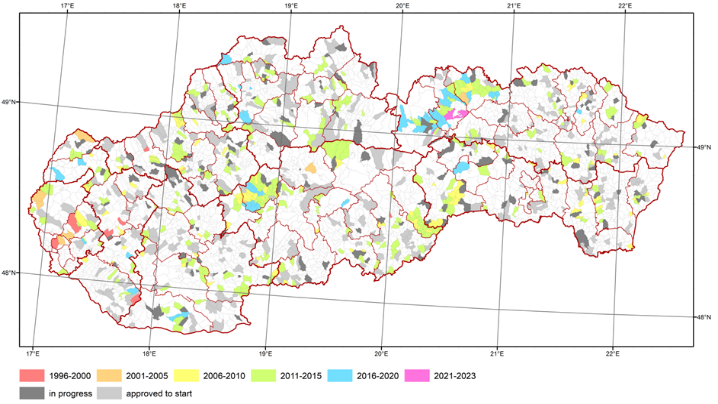 How has this process contributed to optimizing land utilization  ?
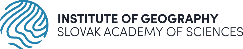 GeoKARTO 2024,  Stará Lesná, September  5 – 6,  2024
4
INTRODUCTION
Act no. 330/1991 - land consolidation is understood as consolidation, division, dislocation, and arrangement of lots based on ownership


Act on Land Consolidation no. 487/2022  - at least 40% of the total amount of funds for the preparation of project documentation, the implementation and maintenance of common facilities and measures (roads to the newly created parcels, non-forest vegetation - windbreaks, tree rows, hedges)
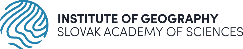 GeoKARTO 2024,  Stará Lesná, September  5 – 6,  2024
5
RESEARCH OBJECTIVE
Evaluate the benefit of land consolidation in terms of accessibility and increasing the diversity of non-forest woody vegetation 

Municipalities in which more than 20 years have passed since the approval of land consolidation projects have been designated as study areas

 The selected cadastral districts represented lowland agricultural land, sub-montane agricultural land, and urbanized land.
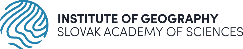 GeoKARTO 2024,  Stará Lesná, September  5 – 6,  2024
6
DATA AND METHODOLOGY
Land cover classes
five-digit codes, minimum mapping unit 0.1 ha, minimum change polygon 0,02 ha
Orthophotos from 2003 and 2020
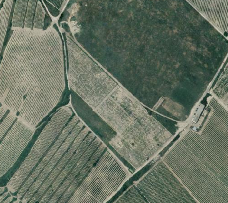 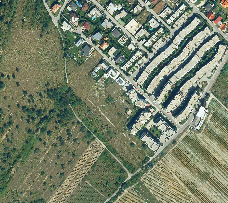 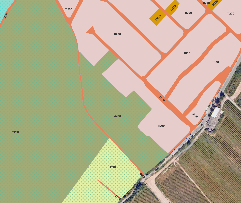 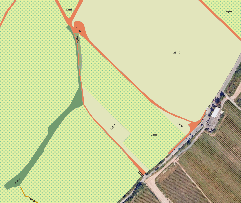 Landscape structure indices
Modified and extended version of CLC nomenclature
(Oťaheľ et al. 2017)
extent of fragmentation, accessibility of agricultural plots:
Number of agricultural plots (Nap)
Average agricultural plot size (APS)
Accessibility (Acc)
abandonment rate and development rate:
Abandonment rate (AR)
Development rate (DR)
presence of small woody features in the agricultural landscape:
Share of non-forest woody features (Swf)
Number of non-forest woody features (Nwf)
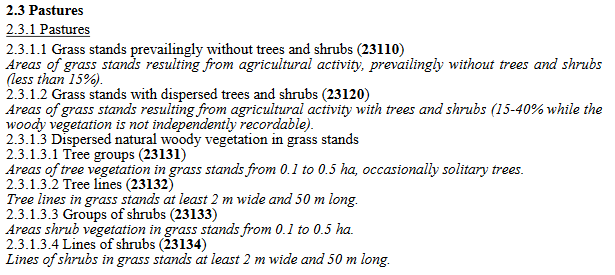 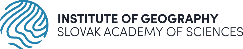 GeoKARTO 2024,  Stará Lesná, September  5 – 6,  2024
7
DATA AND METHODOLOGY
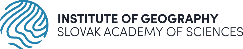 GeoKARTO 2024,  Stará Lesná, September  5 – 6,  2024
8
STUDY AREAS
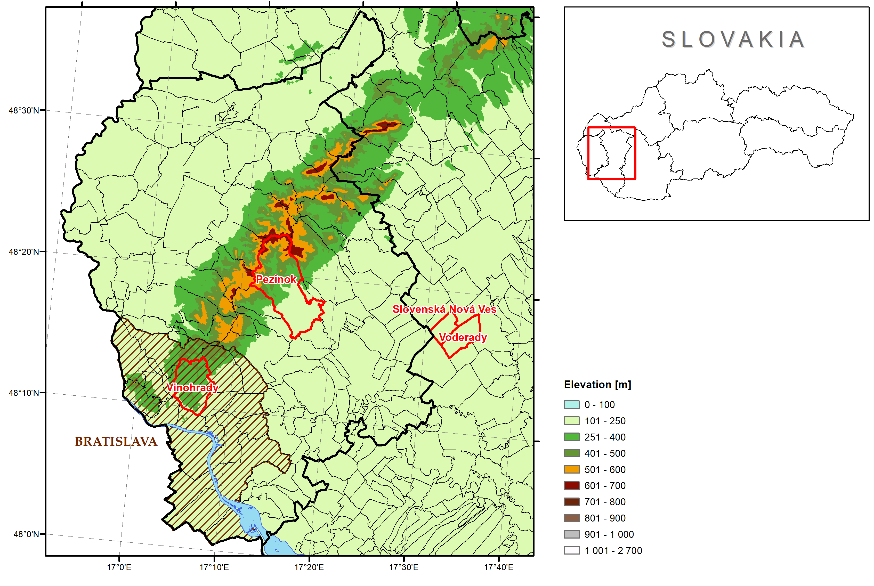 Lowland agricultural land
Voderady (1 258 ha)
Slovenská Nová Ves  (750 ha)
Submontane agricultural land
Pezinok (1 700 ha / 2 500 ha)
800 ha of arable land, 180 ha of permanent grassland, and 720 ha of vineyards
Urbanized land
Bratislava – Vinohrady (245 ha / 2 763,6 ha)
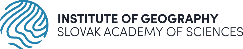 GeoKARTO 2024,  Stará Lesná, September  5 – 6,  2024
9
RESULTS
significant differences in individual types of landscape

urbanized landscape:
increase in the abandonment of agricultural land, especially vineyards, by up to 65% 
share of built-up surfaces increased significantly
a significant decrease in agricultural land and areas of non-forest woody vegetation
no positive effect of land consolidation on biodiversity or agricultural utilization
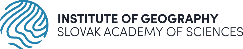 GeoKARTO 2024,  Stará Lesná, September  5 – 6,  2024
10
RESULTS
submontane landscape:
increased number of agricultural plots by almost 16% at the end of the monitored period
increased accessibility of parcels
extensive abandonment of vineyards and arable land - abandonment index increased by 51%
increase in the development rate of almost 15% 
increase in woody vegetation(Swf and Nwf) - a consequence of the increased overgrowth of unused areas; NOT a targeted planting of woody plants as a result of land consolidation
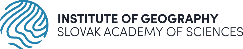 GeoKARTO 2024,  Stará Lesná, September  5 – 6,  2024
11
RESULTS
lowland agricultural landscape :
no case of abandonment of agricultural land
accessibility improved only to a minimal extent
slight increase in the fragmentation of agricultural land
several newly designed windbreaks were planted
urban development in both municipalities
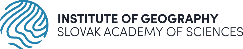 GeoKARTO 2024,  Stará Lesná, September  5 – 6,  2024
12
RESULTS
BRATISLAVA-VINOHRADY
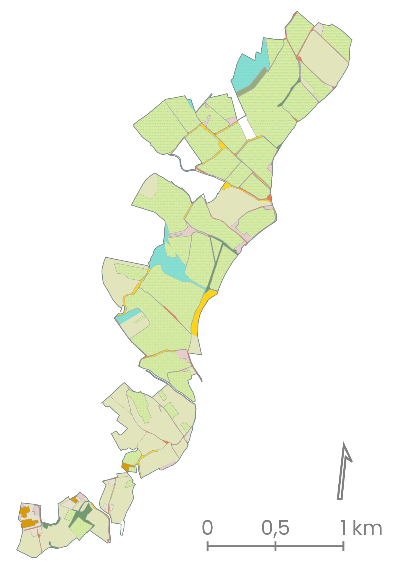 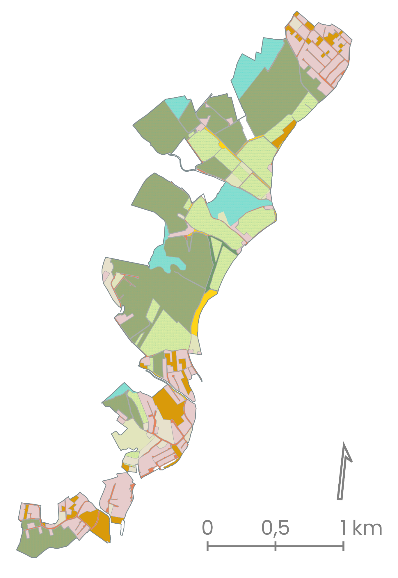 significant increase in the development 
the development rate increased
from 8.6% in 2003 up to 31.5% in 2020
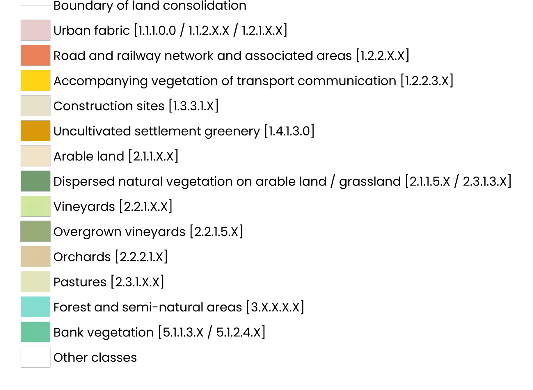 newly built road network
located almost exclusively in new development areas
disappearance of areas of non-forest
woody vegetation
several areas of woody 
vegetation became abandoned
extensive abandonment of vineyards
dominant change in terms of the agricultural landscape
the abandonment rate increased
from 0.5% in 2003 up to 65.9% in 2020
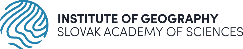 GeoKARTO 2024,  Stará Lesná, September  5 – 6,  2024
13
RESULTS
PEZINOK
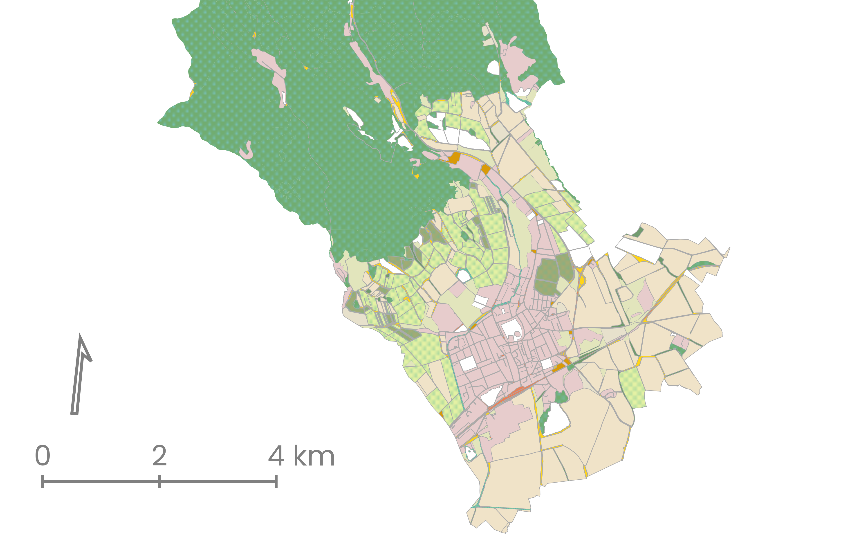 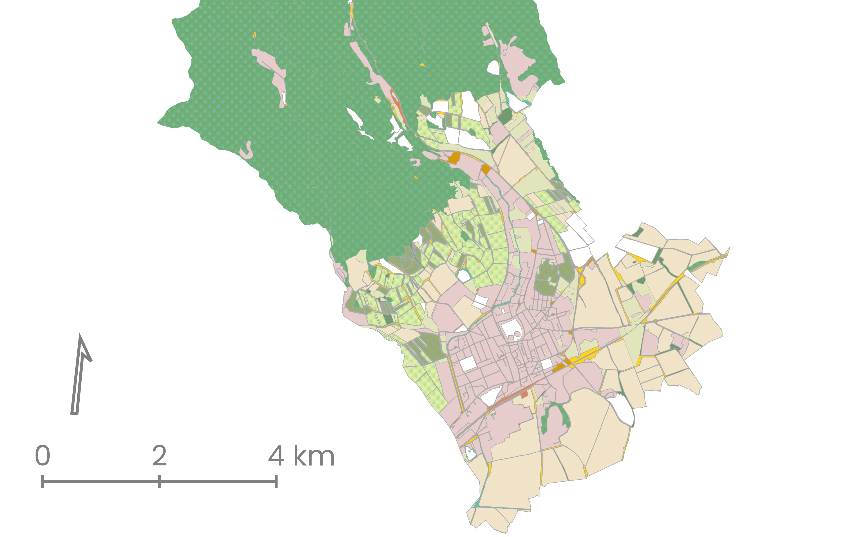 increased number of agricultural plots
increased accessibility of parcels
extensive abandonment of vineyards and arable land
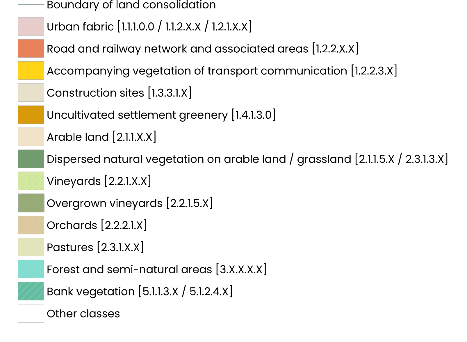 increase in the development rate
increase in woody vegetation
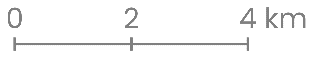 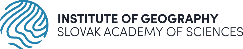 GeoKARTO 2024,  Stará Lesná, September  5 – 6,  2024
14
RESULTS
SLOVENSKÁ NOVÁ VES + VODERADY
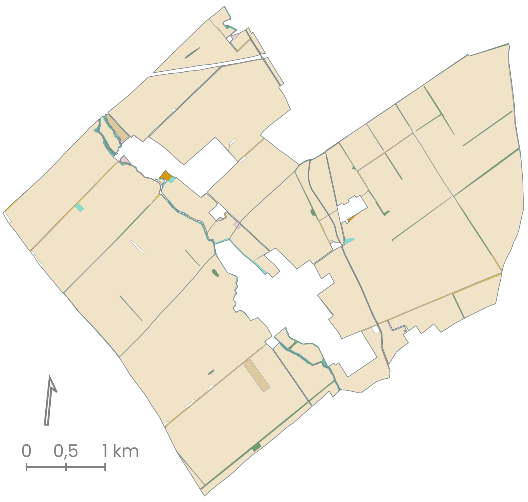 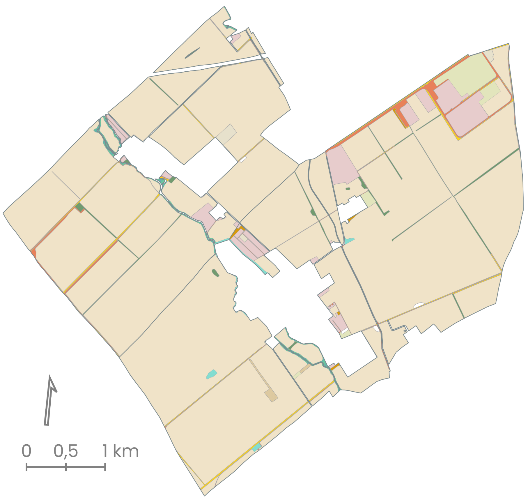 no case of abandonment of agricultural land
several newly designed windbreaks were planted
urban development in both municipalities
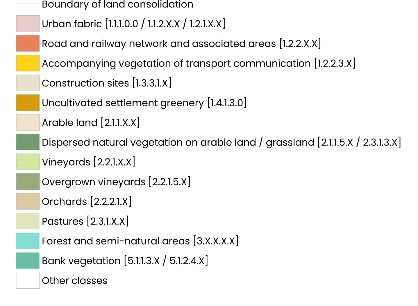 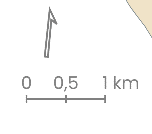 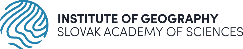 GeoKARTO 2024,  Stará Lesná, September  5 – 6,  2024
15
CONCLUSION
The presented procedure makes it possible to identify the benefit of land consolidations using indices relevant in terms of their main goals

Very high-resolution data -  the high accuracy of the results, disadvantage - relatively high level of labour/difficulty in obtaining data 

In all monitored types of landscape land consolidation contributed to the increase of built-up areas

Despite the slight improvement in the availability of agricultural plots, their spatial arrangement and way of use have not changed much

 A significant trend of vineyard abandonment was recorded in the urbanized and submontane country

Planting new elements of non-forest woody vegetation was very rare, although it is one of the priorities of land management
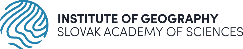 GeoKARTO 2024,  Stará Lesná, September  5 – 6,  2024
16
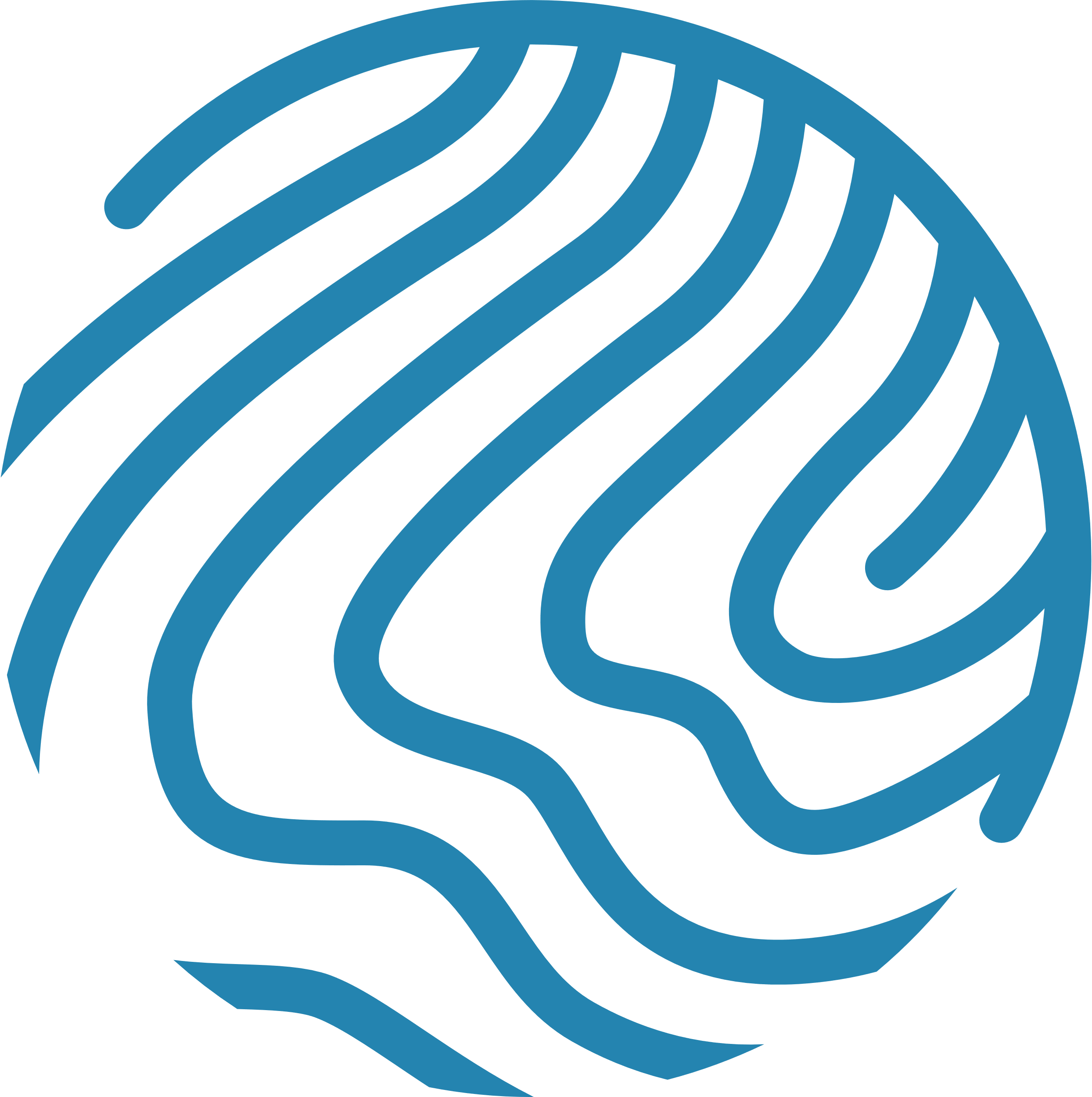 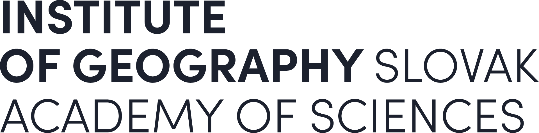 Thank you for your attention!
monika.kopecka@savba.sk
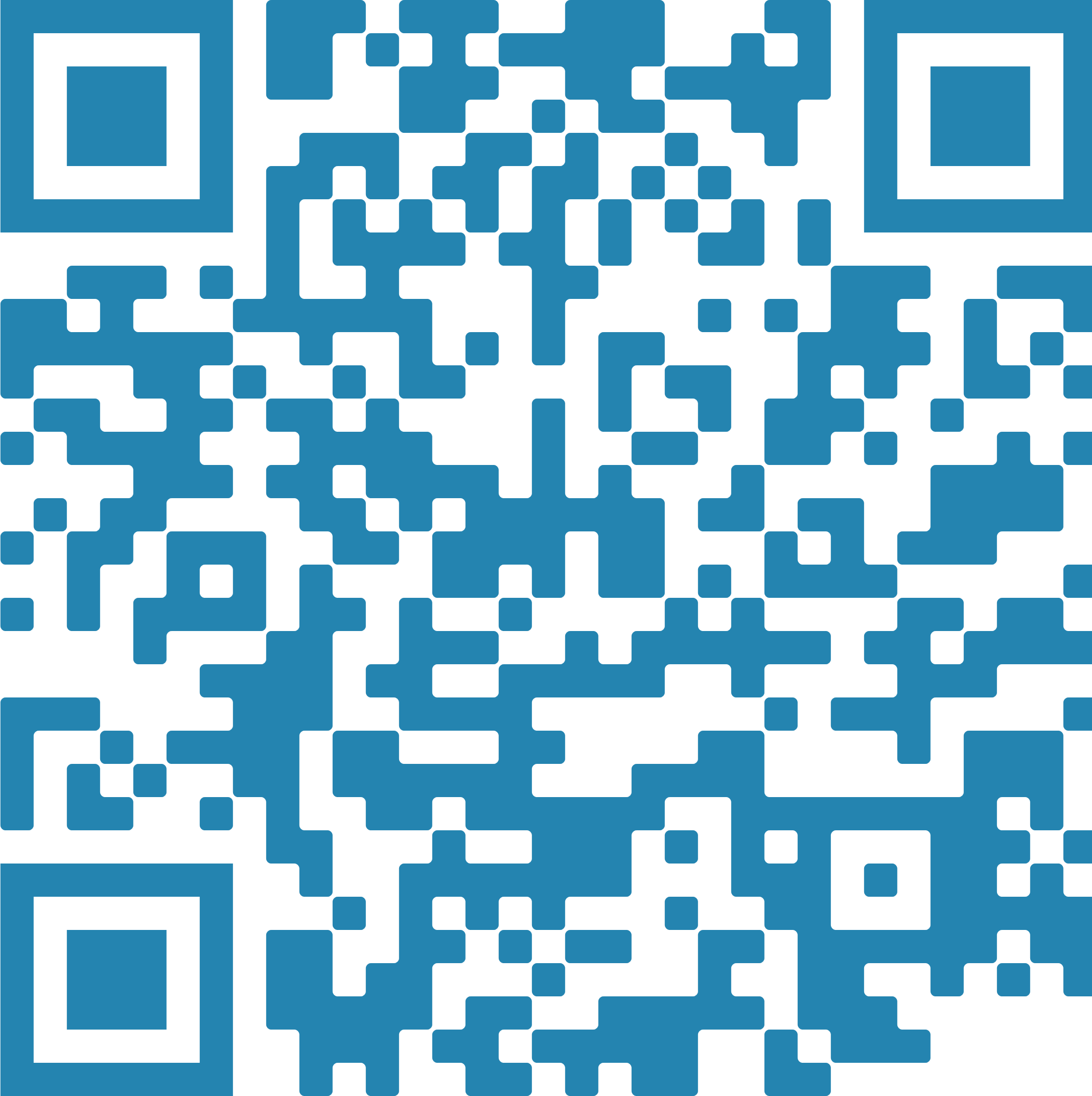 geography.sav.sk/en/